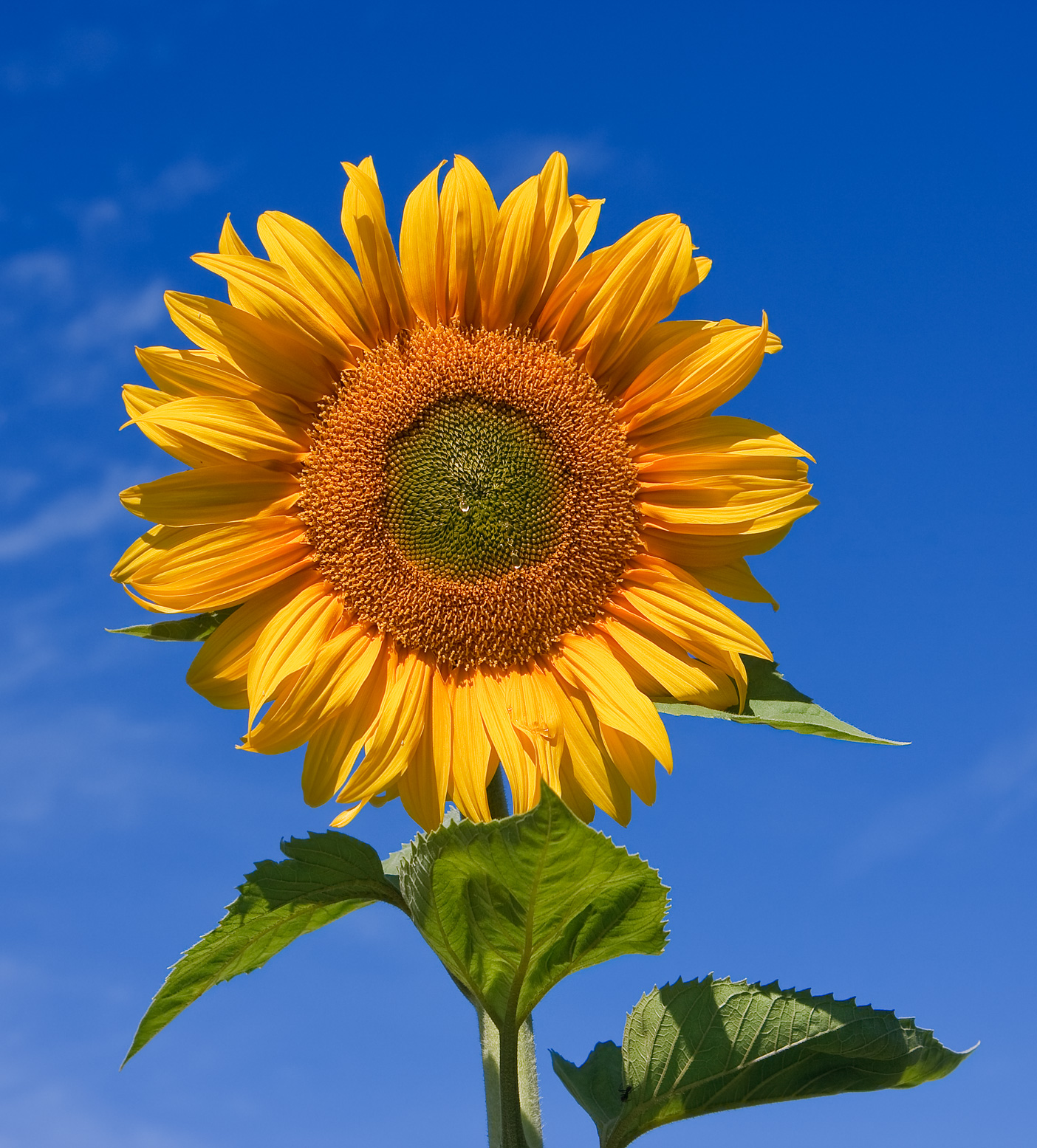 3C:n vanhempainilta
TERVETULOA
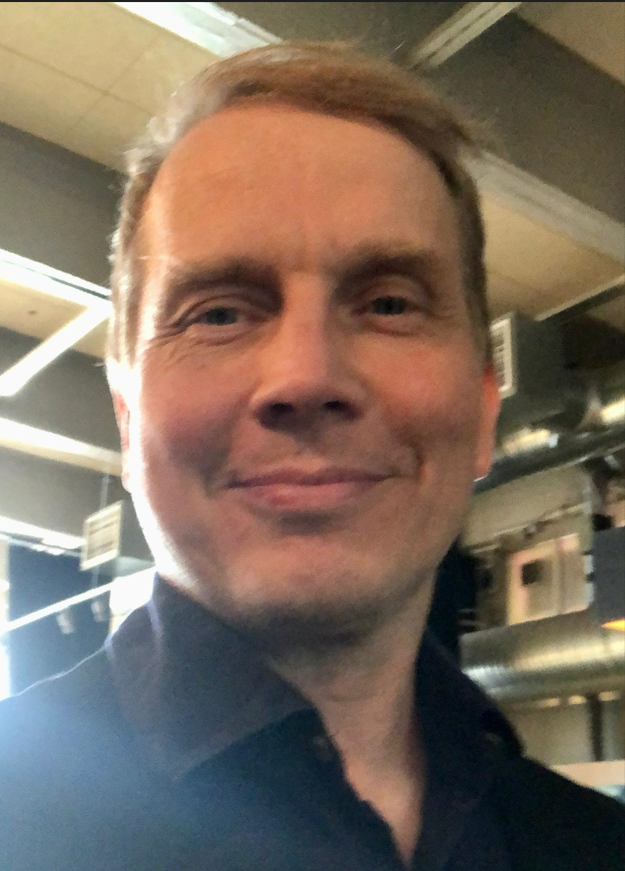 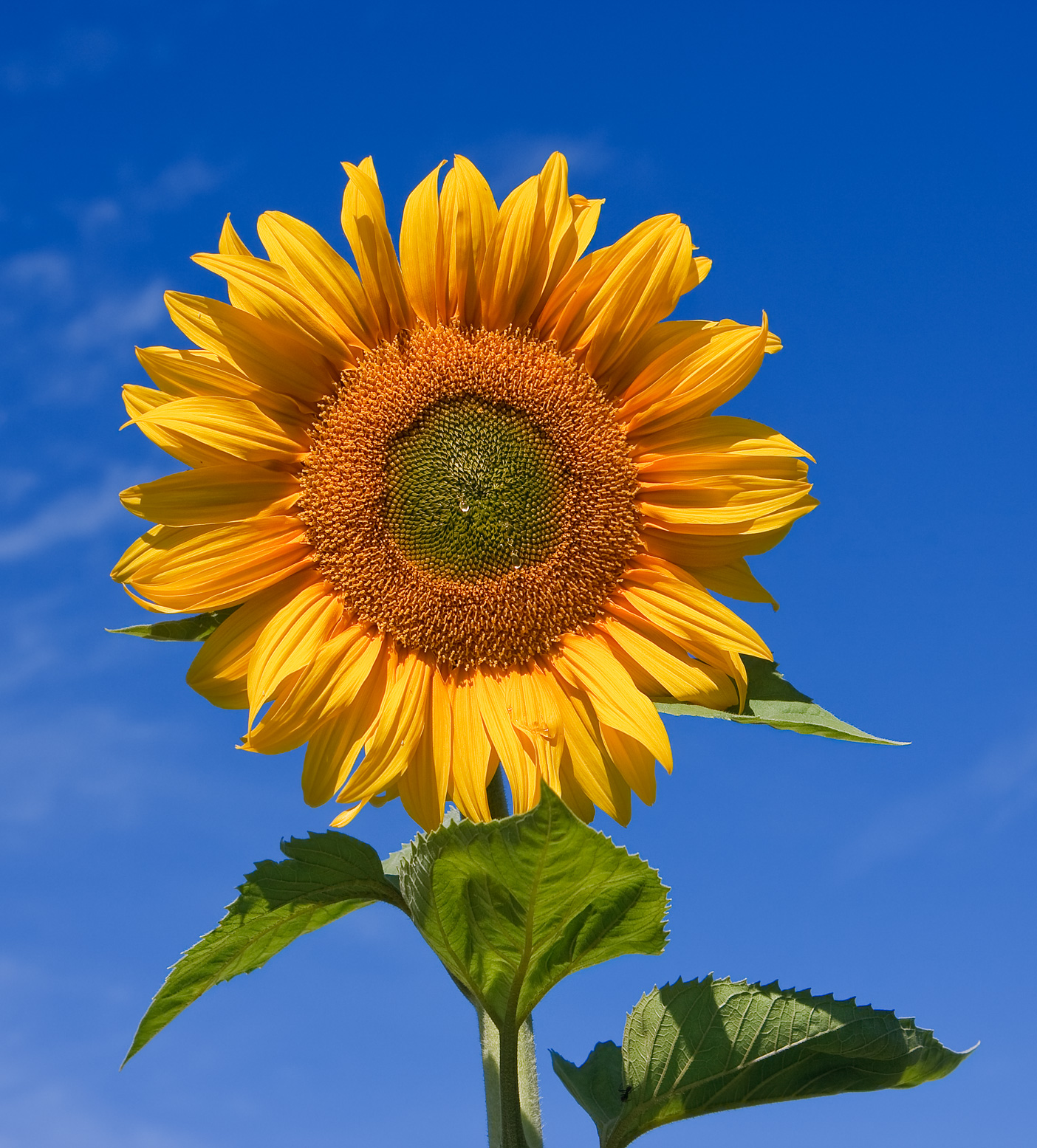 Toni Tammi-kuopiolainen vuodesta 2009opeura tässä koulussa (välillä apulaisjohtajana)-lo-opinnot Helsingissä-neljän lapsen isä Linnanpellolta-intohimoina jalkapallo ja runous-koulumaailmassa jo vuodesta 1994
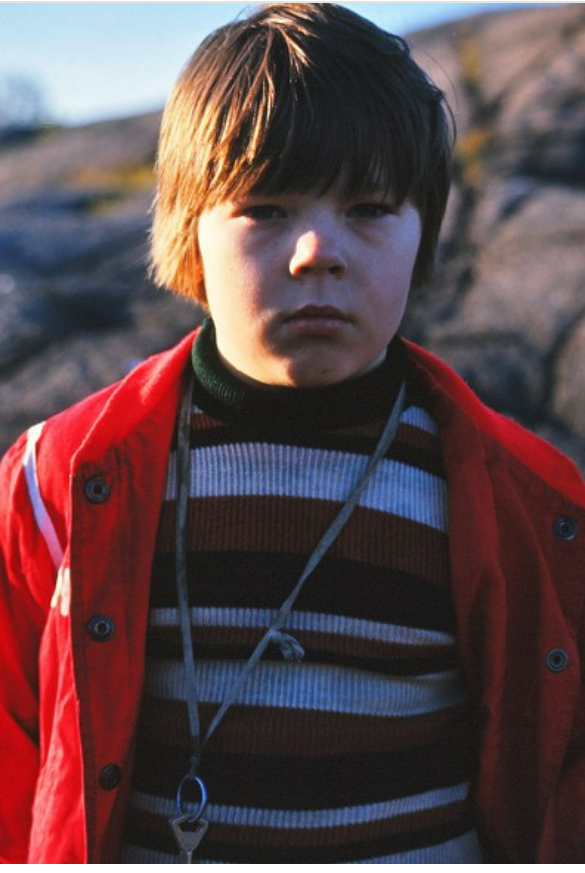 Lapsuuden muutos
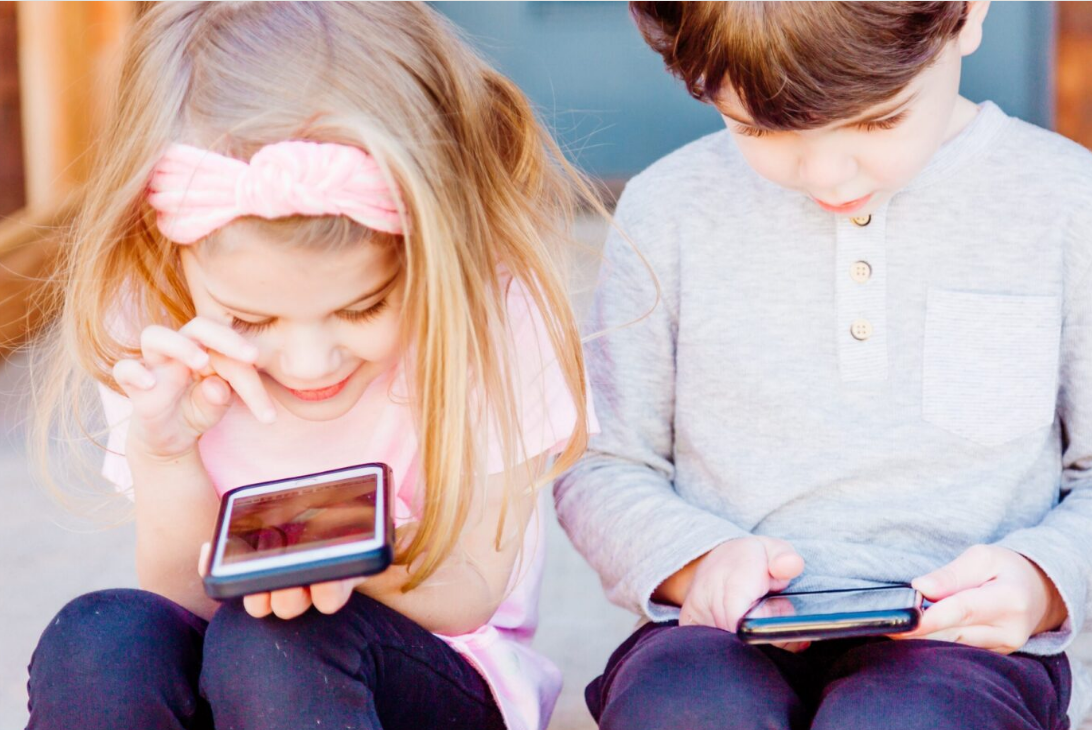 ”ONKS PAKO, JOS EI TYKÄÄ”
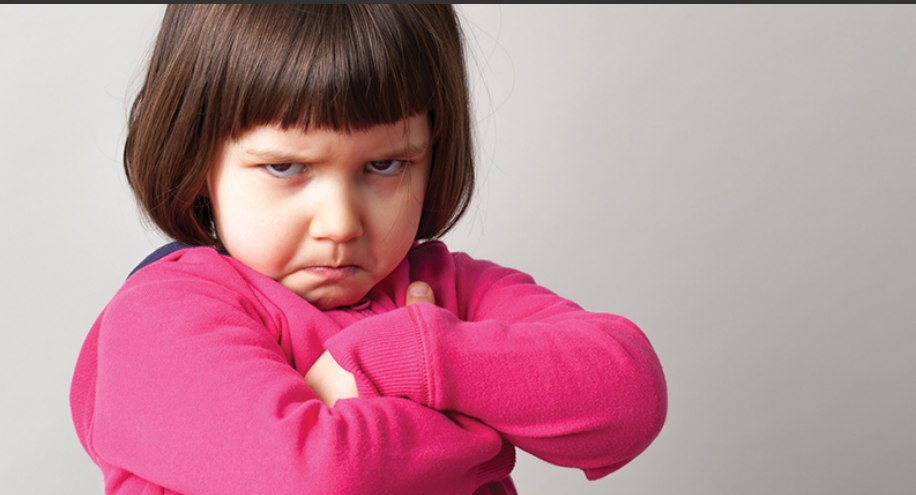 Lapsuuden muutos
TULEVAISUUDEN AVAINTAITO 1
Lapsuuden muutos
LYHYTKESTOISEN NAUTINNON TARPEEN LYKKÄÄMINEN = KYKY PINNISTELLÄ
TULEVAISUUDEN AVAINTAITO 2
Lapsuuden muutos
KYKY SIETÄÄ PETTYMYKSIÄ
TULEVAISUUDEN AVAINTAITO 3
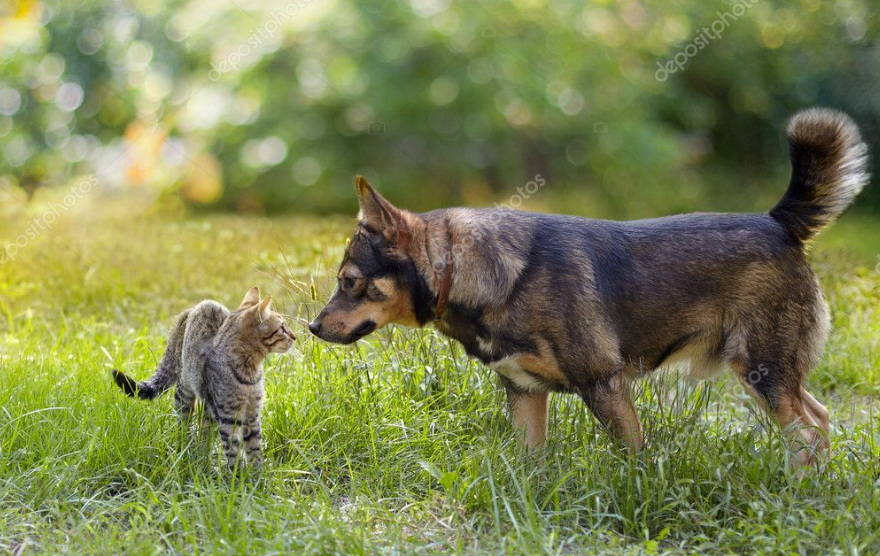 Lapsuuden muutos
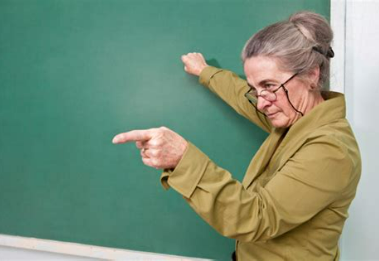 TIETO OPETTAJALLA TAI OPPIMATERIAALISSA
Koulun roolin muutos
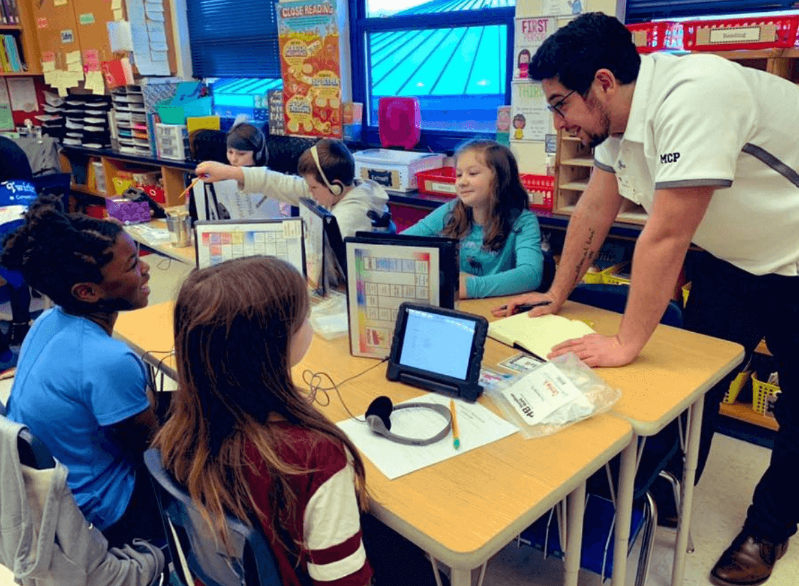 JAETTU TIETO
LANGATTOMUUS JA VIRTUAALISUUS
MUUTTUU KOHTI GLOBAALIA JAETTUA YHTEISKUNTAA
Koulun roolin muutos
INFORMAATIO-YHTEISKUNTA
(80-90 LUKU)
KANSALAISYHTEISKUNTA
(SODANJÄLKEINEN AIKA)
”Yksilöllisyys ja luovuus ovat nyt yhä tärkeämpiä perusarvoja ja esimerkiksi nuoret tekevät ammatinvalintojen sijasta pikemminkin elämäntapavalintoja.”

https://tulevaisuus.fi/artikkeleita/opettajuuden-tulevaisuus/
Koulun roolin muutos
VERTAISOPPIMINEN.
JOS ET OSAA KYSY ENSIKSI KAVERILTA.
MALLIOPPIMINEN.
LEARNING BY DOING.
TEKEMÄLLÄ OPPIMINEN.
LEIKIN KAUTTA OPPIMINEN.
MITÄ OLEN OPPINUT OPPIMISESTA?
ELINIKÄINEN OPPIMINEN = IHMINEN KOKEMUSTEN/VALINTOJEN SUMMA.
VAATIMUSTASO= OPE USKOO SINUUN. OPIT, JOS NÄET VAIVAA
AI-OPPIMISEN TUKENA. TEKOÄLYN TUOMAT MUUTOKSET
VIRHEIDEN KAUTTA OPPIMINEN
LIIKKEEN JA TAITEEN TEON MERKITYS OPPIMISESSA
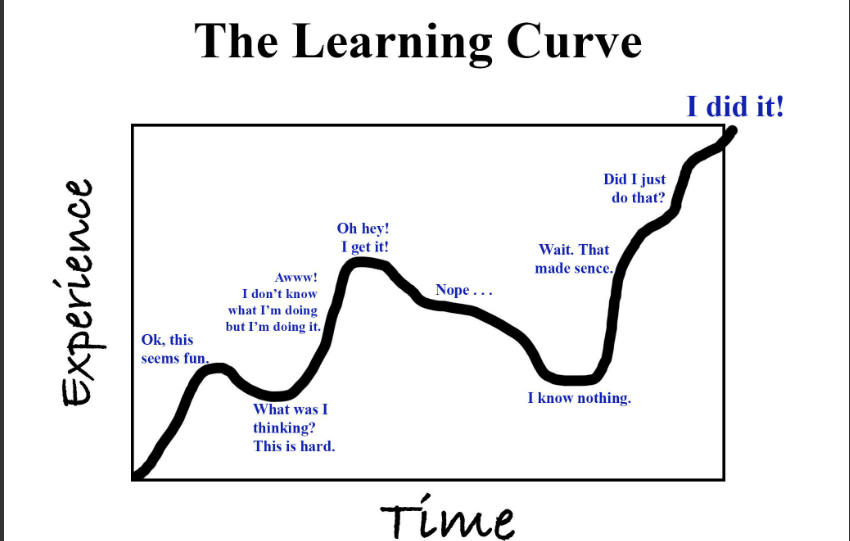 VERTAISOPPIMINEN.
JOS ET OSAA KYSY ENSIKSI KAVERILTA.
MALLIOPPIMINEN.
LEARNING BY DOING.
TEKEMÄLLÄ OPPIMINEN.
LEIKIN KAUTTA OPPIMINEN.
MITÄ OLEN OPPINUT OPPIMISESTA?
ELINIKÄINEN OPPIMINEN
VAATIMUSTASO= OPE USKOO SINUUN. OPIT, JOS NÄET VAIVAA
AI-OPPIMISEN TUKENA. TEKOÄLYN TUOMAT MUUTOKSET
VIRHEIDEN KAUTTA OPPIMINEN
TIETO ON SITÄ, ETTÄ TIEDÄT, ETTÄ TOMAATTI ON HEDELMÄ.
VIISAUS ON SITÄ, ETTÄ TIEDÄT, ETTEI SITÄ KANNATA LAITTAA HEDELMÄSALAATTIIN.
TIETOvsVIISAUS
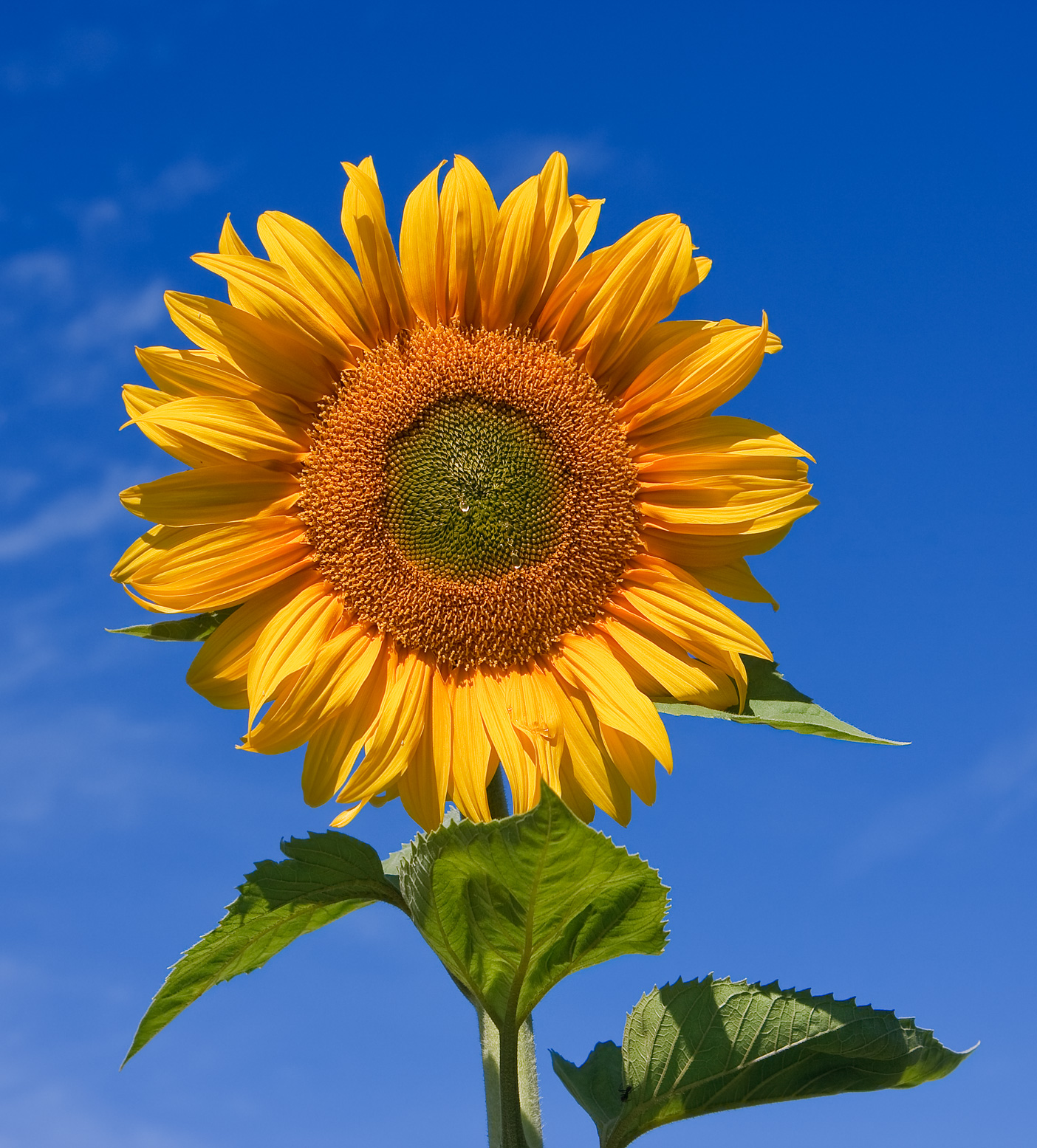 Video vastuunkannosta
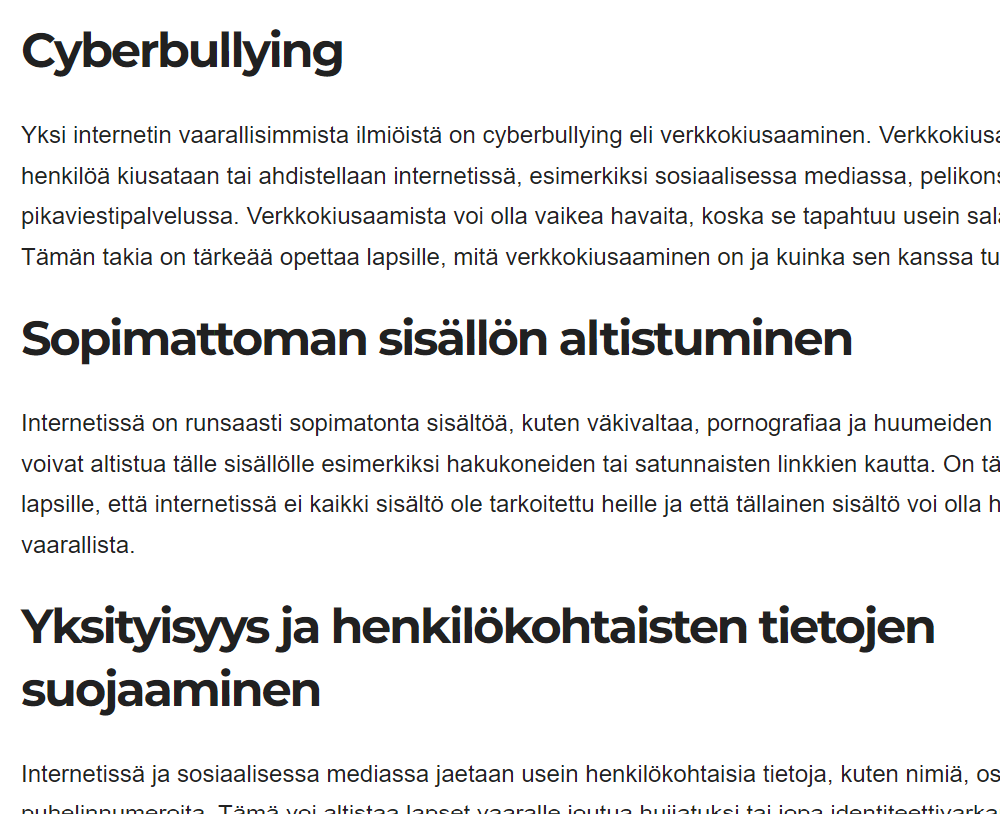 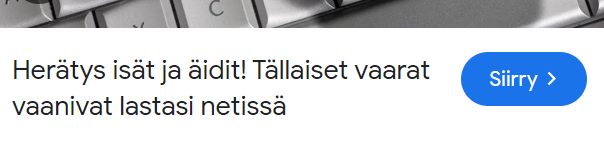 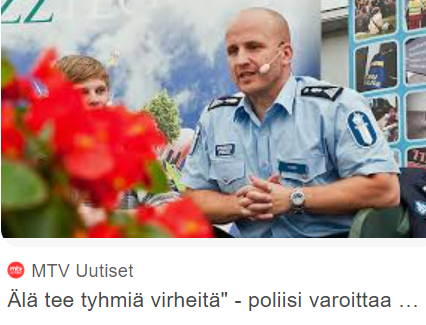 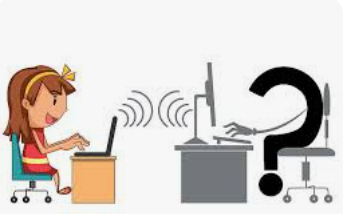 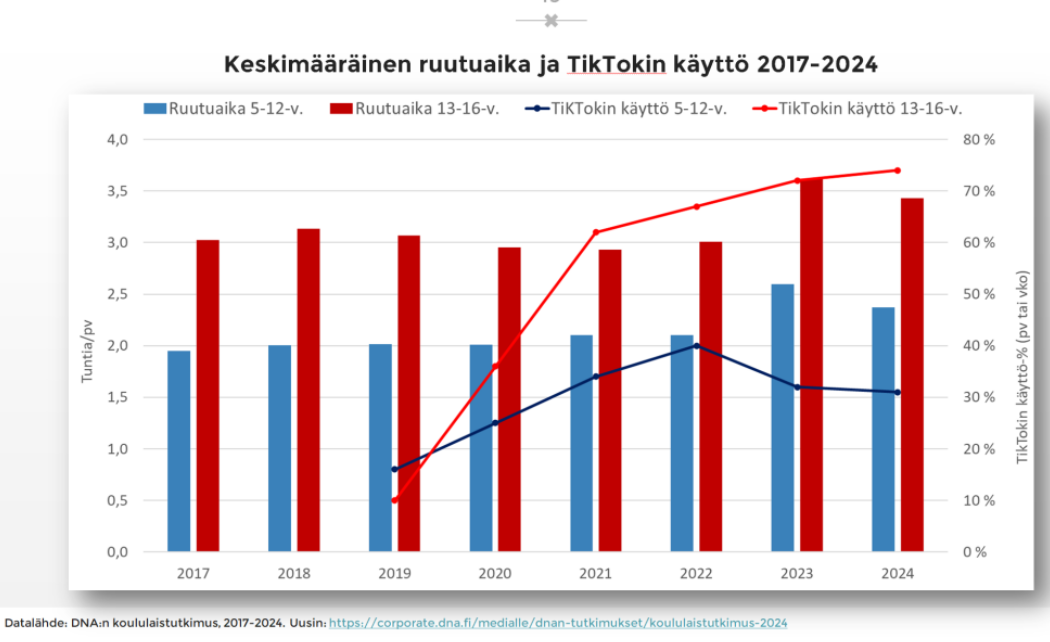 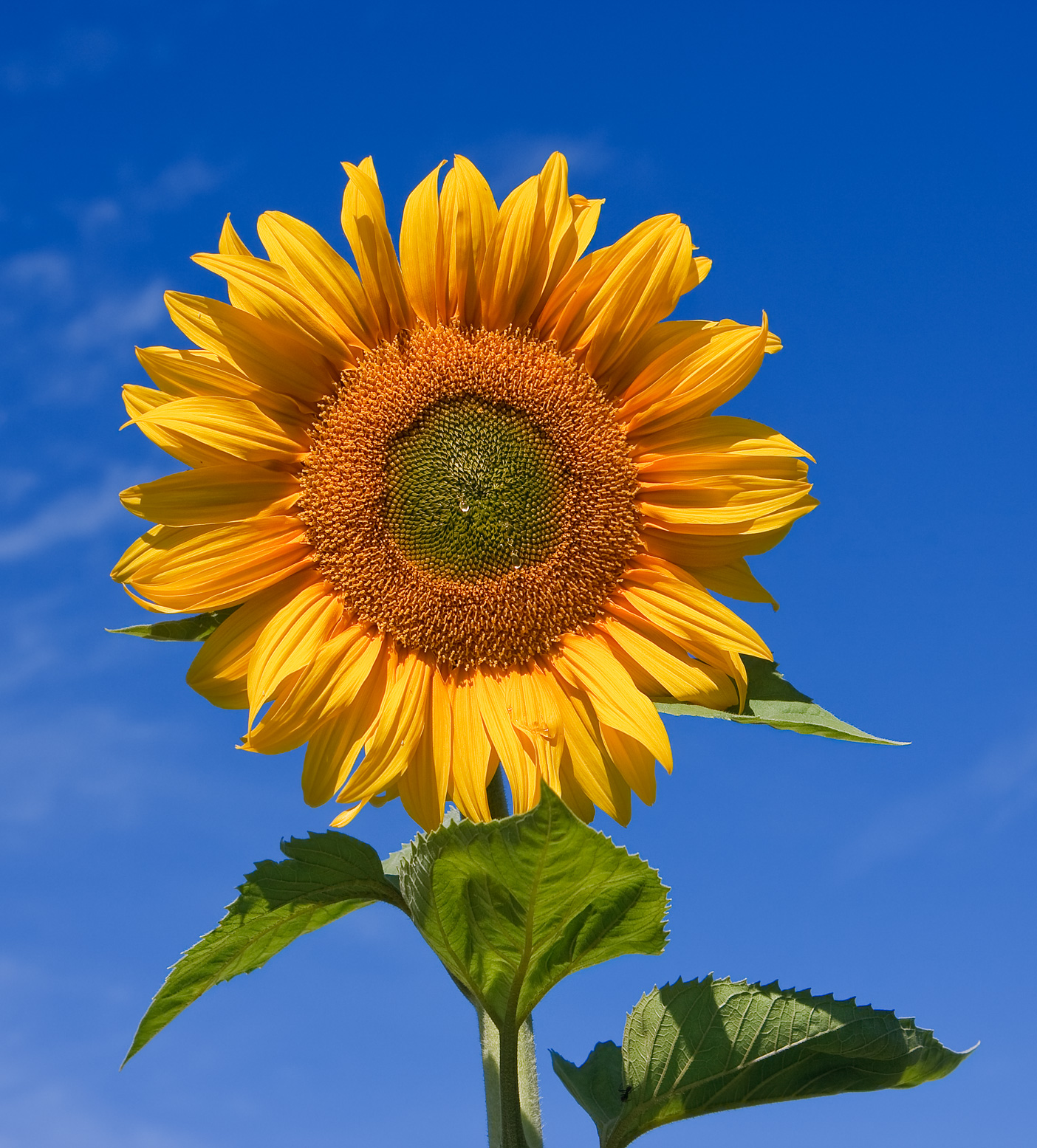 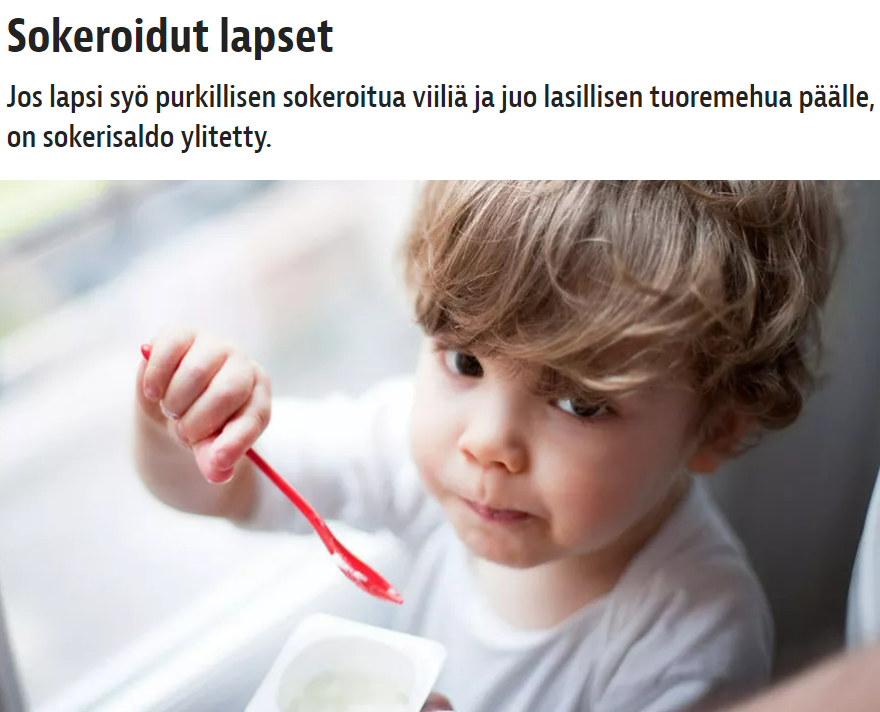 Sokerin saanti
Lapselle n.10 palaa päivässä.
Aikuiselle n.20 palaa päivässä
Sokerin saanti
Käytännössä suositus tarkoittaa 6-vuotiaalle noin kolmea ruokalusikallista lisättyä sokeria päivässä. Tähän eivät sisälly hedelmien, marjojen, kasvisten tai maidon sisältämä luontainen sokeri, vaan lisätty sokeri esimerkiksi mehuissa, jogurteissa, muroissa ja karkeissa.
KOULURUOKA
Koulussa ruokaa maistetaan. 
Opetellaan uusia makuja. 
Osa lapsista ei syö kuin ”hiiren annoksia”, koska eivät ole 
tottuneet eri makuihin. 
Ope vaalii ruuan maistamista.
Kouluruoka
LIIKUNTA
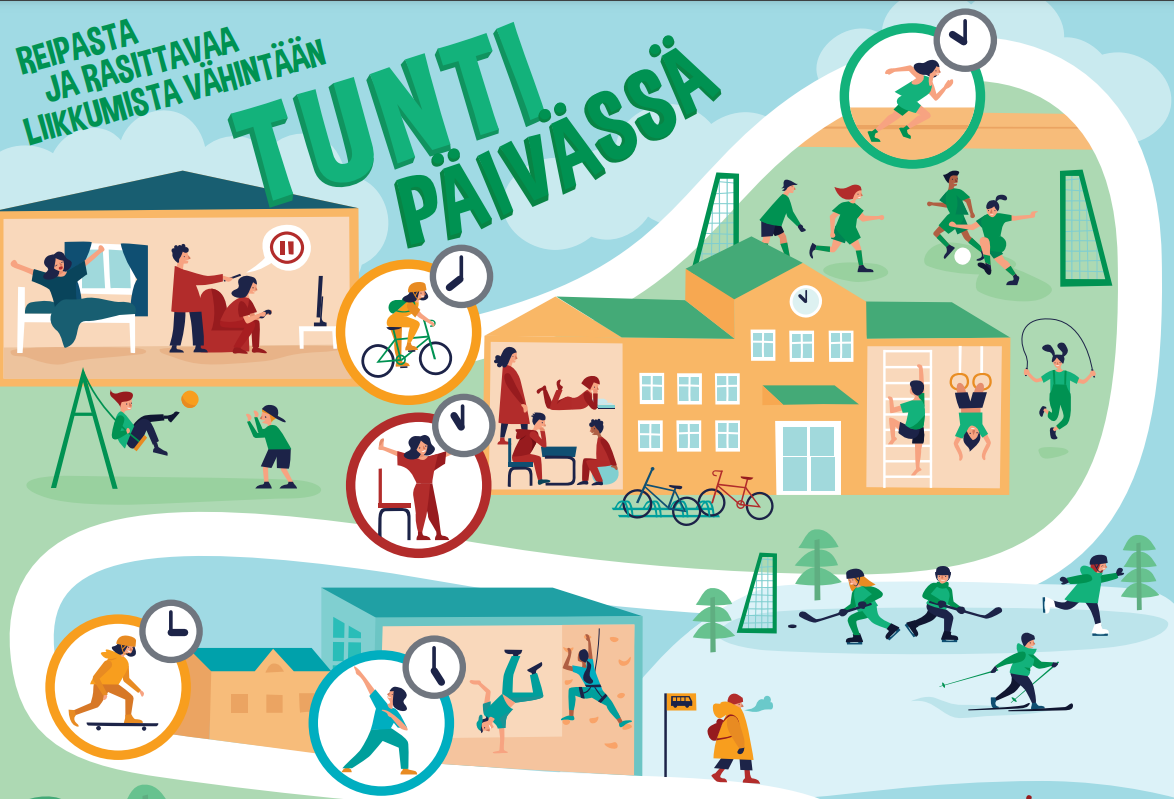 YLLÄPITÄVÄ LIIKUNTA
1H/PÄIVÄ
HENGÄSTYTTÄVÄÄ LIIKETTÄ

OSA LUOKAN LAPSISTA EI JAKSA JUOSTA 1 KM LENKKIÄ

MITÄ AIKUINEN VOI TEHDÄ LIIKUNTATUNNILLA, JOS LAPSI SANOO, ETTÄ EI PYSTY LIIKKUMAAN, KUN RINTAAN/JALKAAN SATTUU?

HIKOILU ja PINNISTELY!
ARVIOINTI
JOULU = OPPIMISKESKUSTELU
KEVÄT = LUKUVUOSITODISTUS
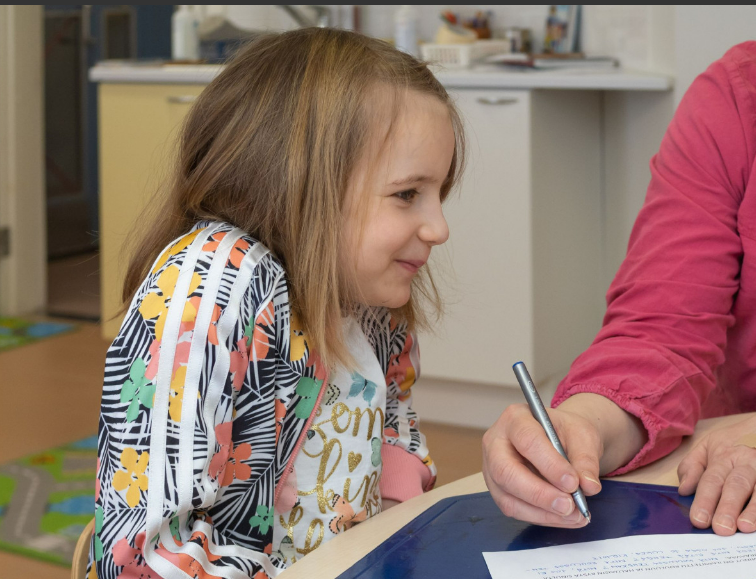 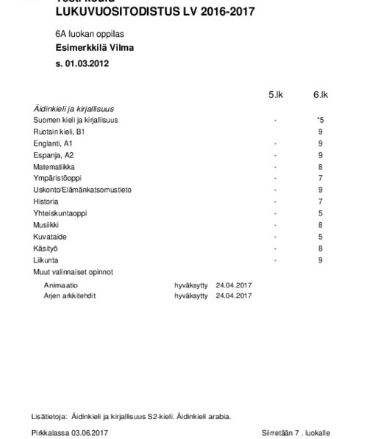 NYKYKOULUSSA ARVIOINTI ON JATKUVAA JA SIIHEN VAIKUTTAA TUNTIAKTIIVISUUS, KOKEISSA SUORIUTUMINEN JA OPPILAIDEN OMAT TAVOITTEET JA NIIDEN TOTEUTUMISEN SEURAAMINEN.
ARVIOINTI
ARVIOINTI
= SANOITETAAN MITÄ OPPIJAN TULISI OPPIA KYSEISEN LUKUVUODEN AIKANA JA HARJOITELLAAN SEN ARVIOIMISTA.
ARVIOINTI
KAIKKI OSAA

KAIKKI OPPII
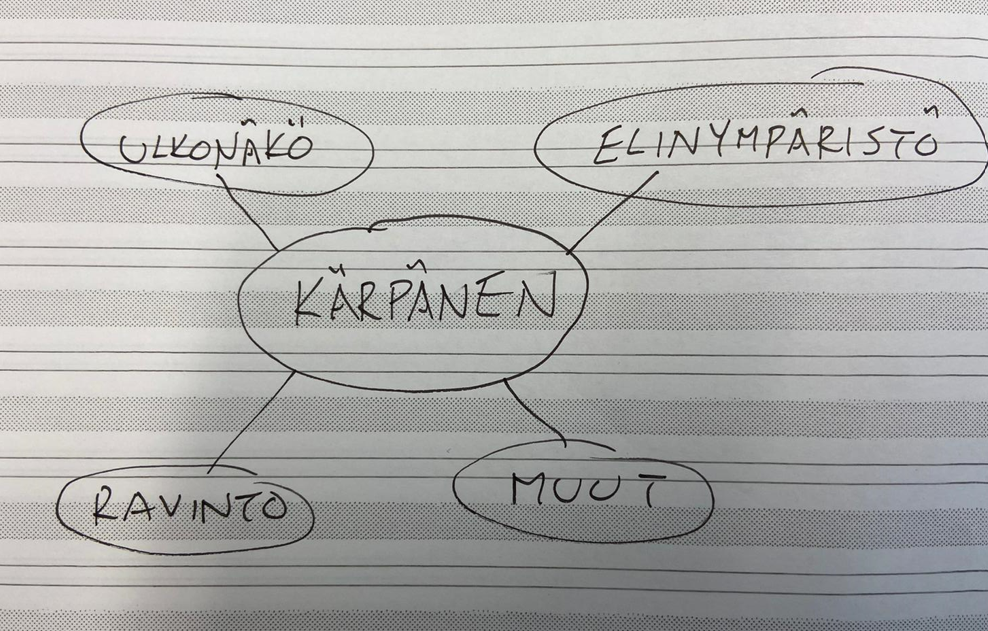 Haasteita luokalla
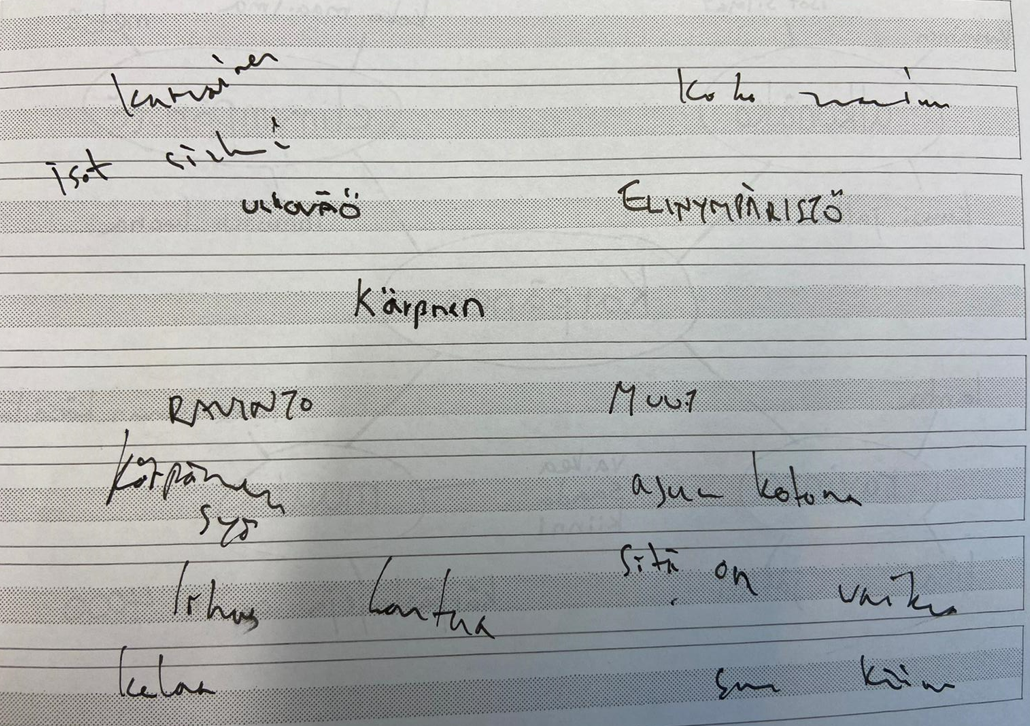 Haasteita luokalla
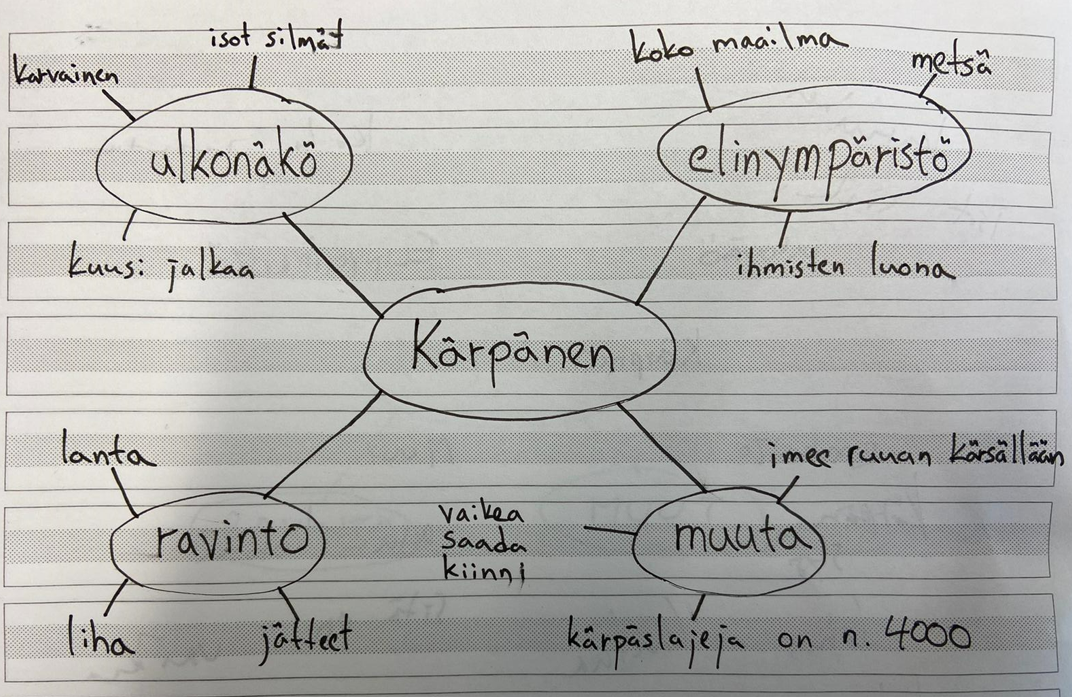 LÄKSYPAJA koululla
13-15 (ke 12-14)
WILMA (poissaolot, myöhästymiset, käyttäytyminen
LÄKSYT LUOKAN KOTISIVULLA
TORSTAISIN SAA OTTAA EVÄÄT
KERHOT SRK:N KANSSA YHTEISTYÖSSÄ. 
KOULUN KERHOIHIN EI SAATU RAHAA
UINNIT 20.9.-26.9.
KOULUKUVAUS LOKAKUUN ALUSSA
LIIKKAVAATTEET JA JUOMAPULLO
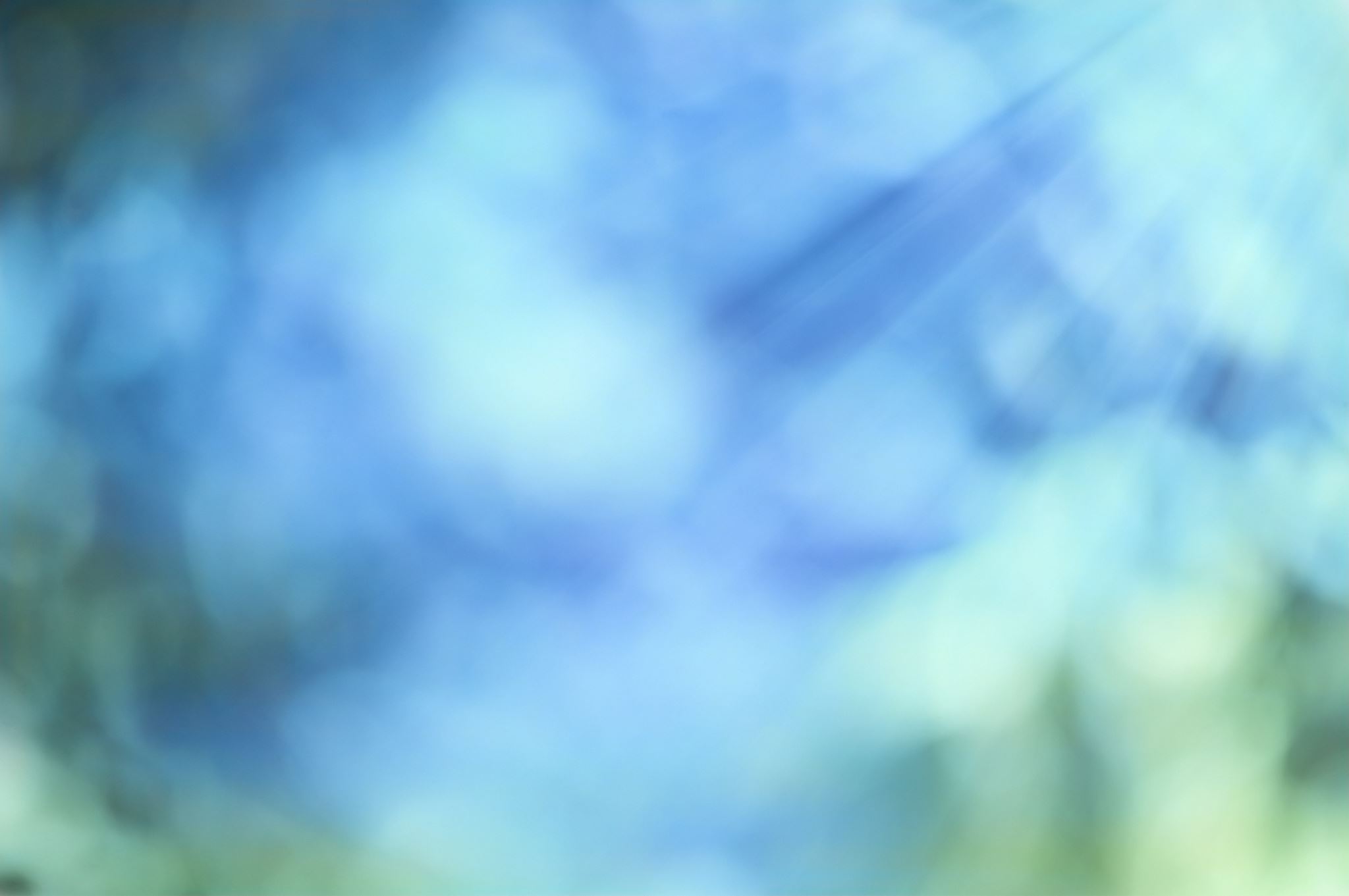 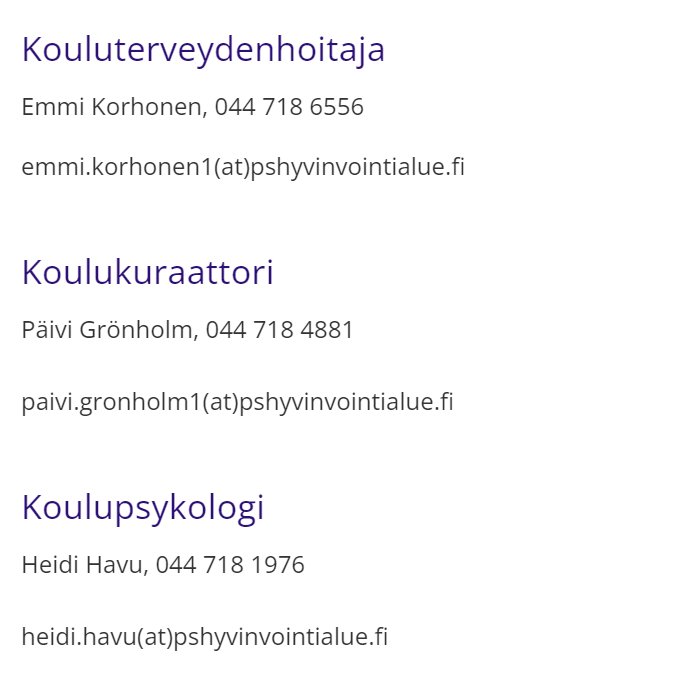 AVOVASTAAN-OTTO 10.30-11.15
PEDA.NET
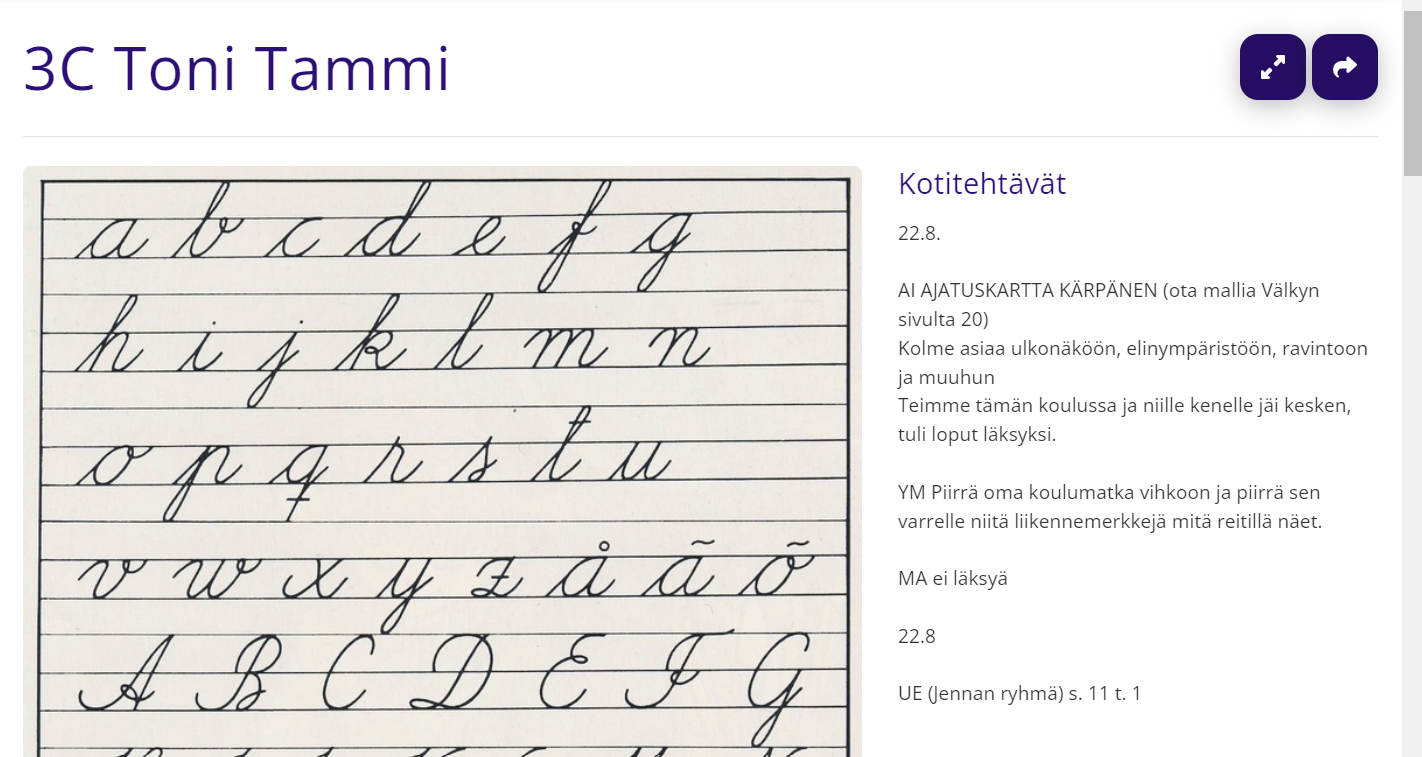 HUONO KÄYTÖS???
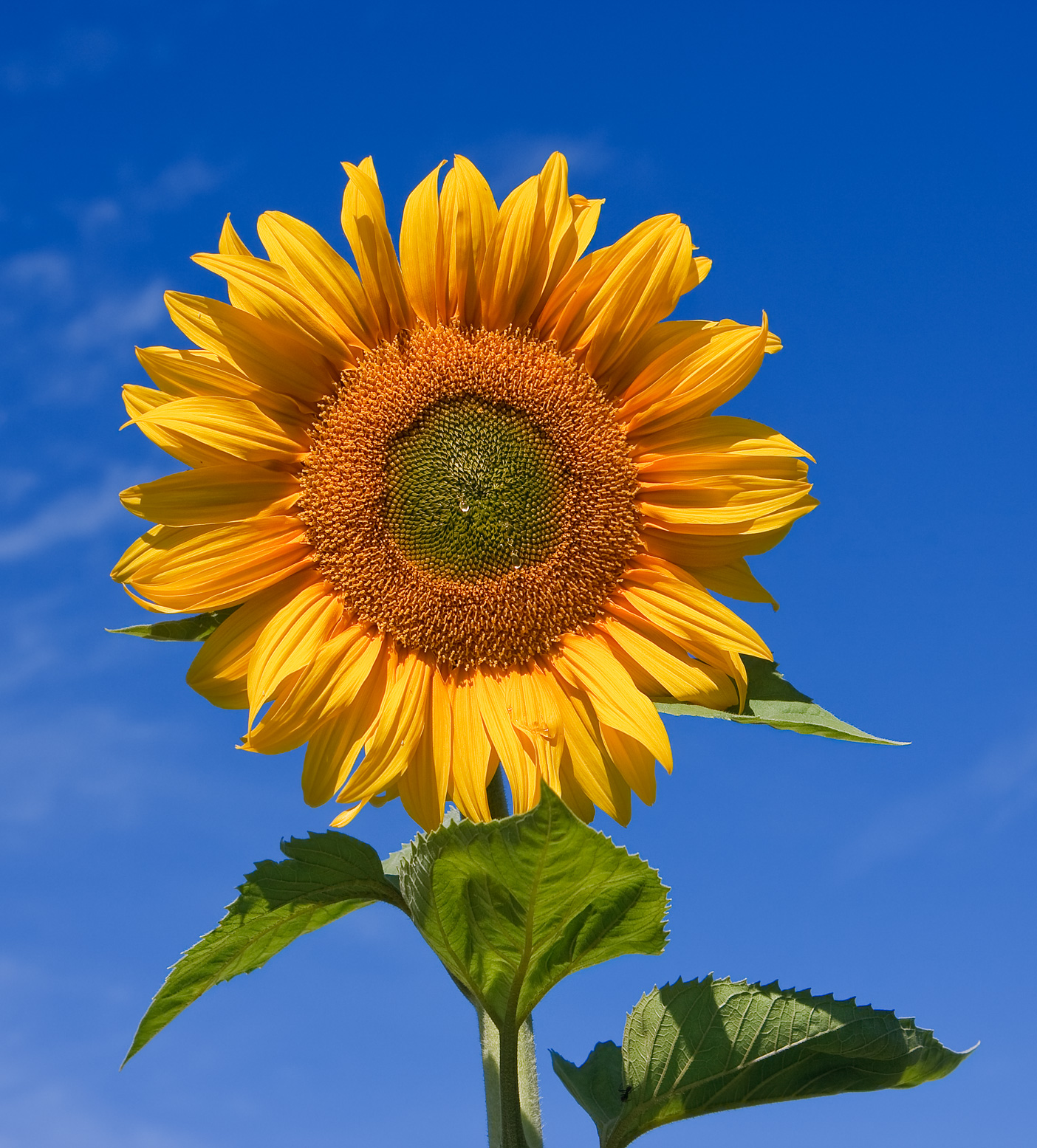 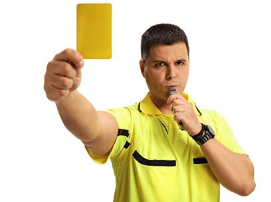 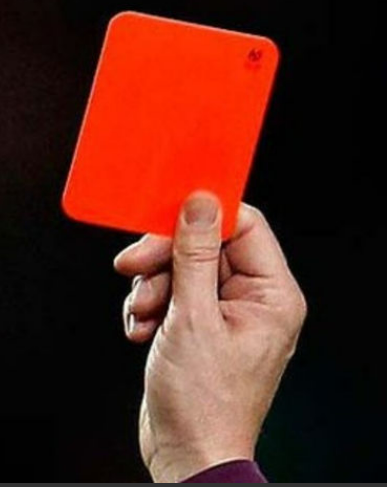 3 min keskustelu
+ wilma-merkintä
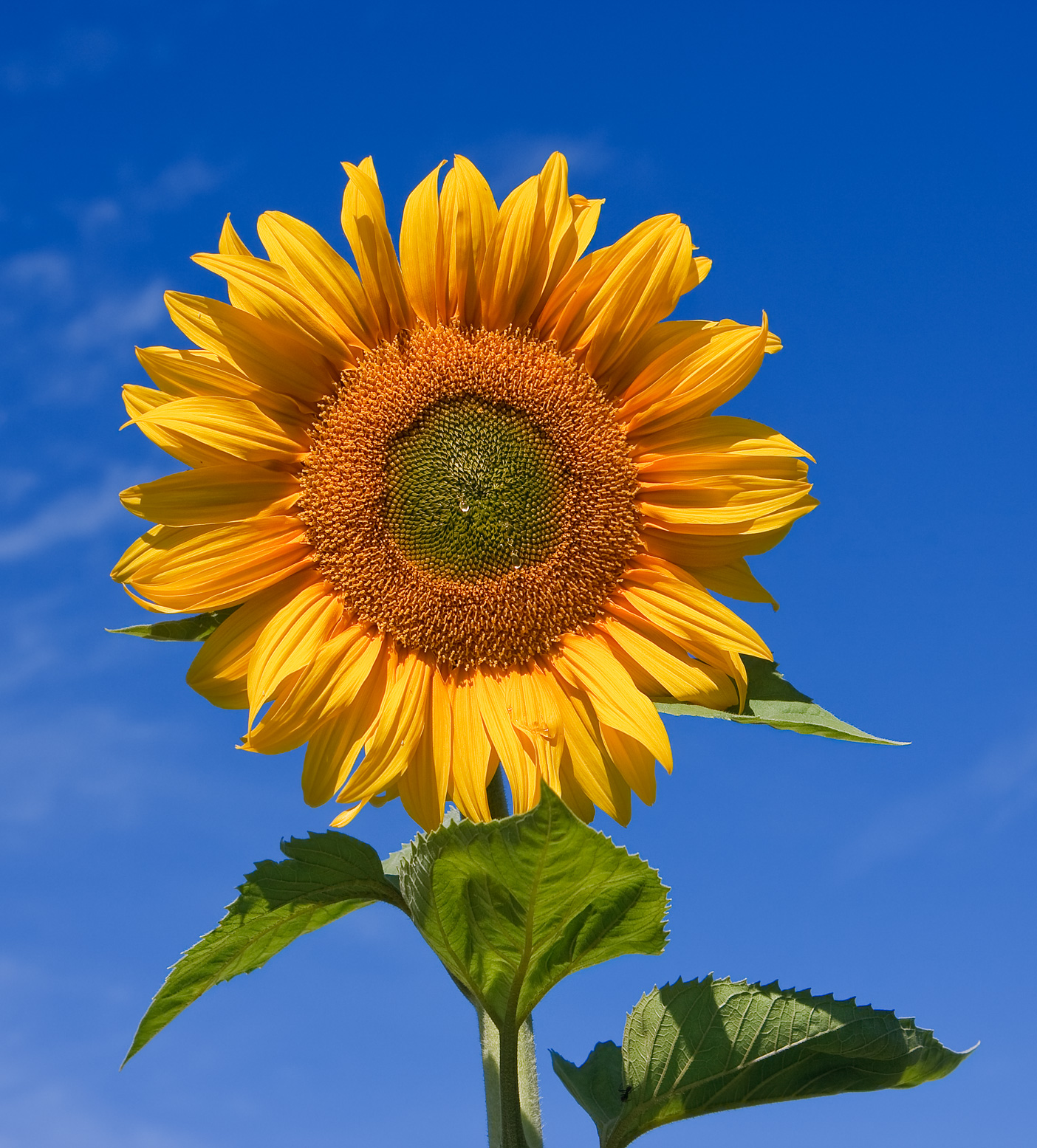 MUUT ASIAT
VANHEMPIEN WHATSUPP?LUOKAN TILI?OPE POISSA 3.10.-11.10.(INSTAGRAM MAMIJAPAPIHYVANPUOLESTA)
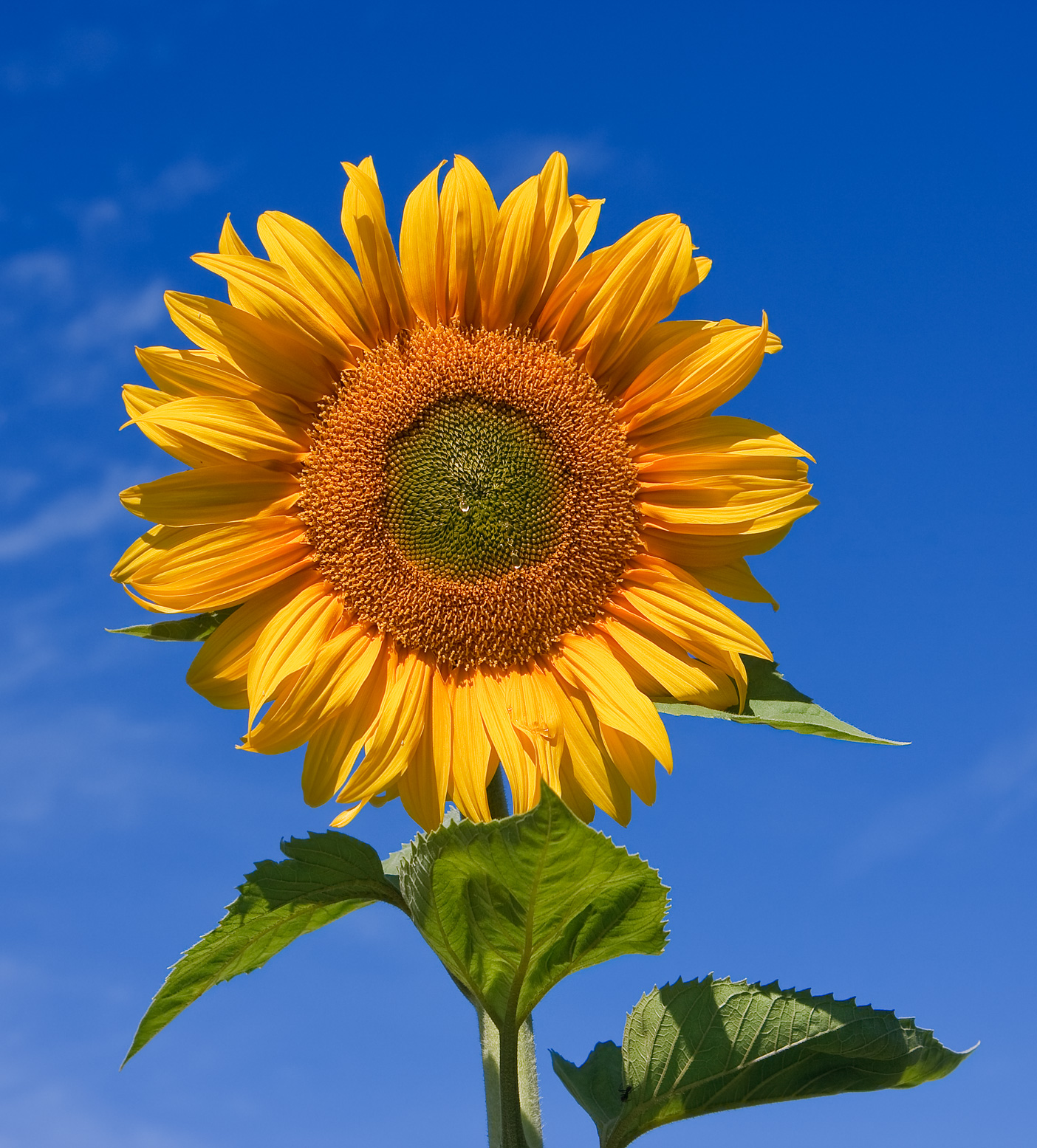 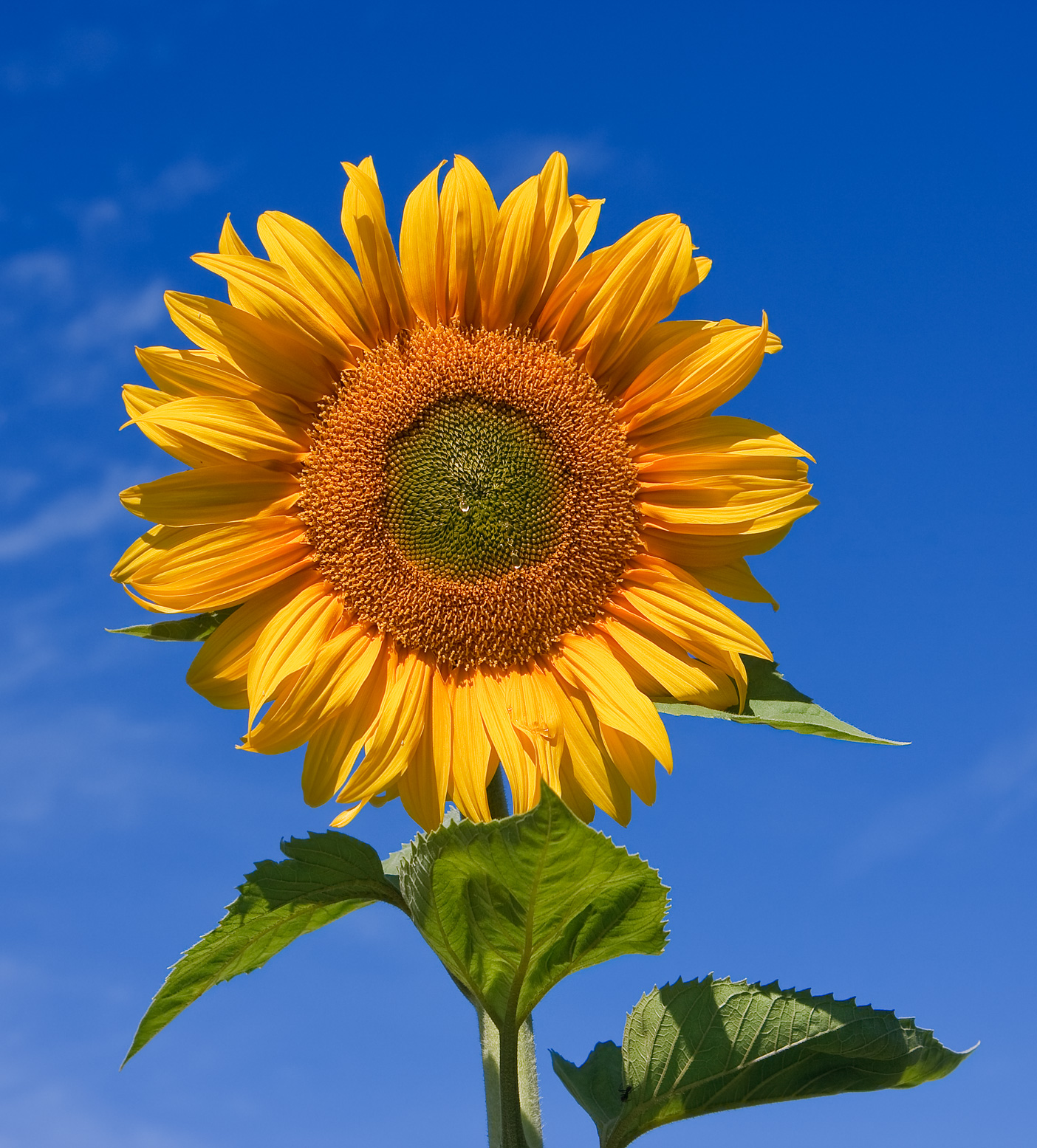 Vanhempainilta-runko
Esittely (isyys, jalkapallo, opetustyö ja runous)
Lapsuuden muutos SOSIAALINEN KÖMPELYYS, VUOROVAIKUTUSTAIDOT, TUNNEKONTROLLI, KÄRSIMÄTTÖMYYS
Puhelimet
Ruokavalio (Sokerin määrä)
Liikunta (1h hengästyttävää liikuntaa = Hikoilu ja pinnistely)
Taiteet
Handle with care = koulun roolin muutos
Säännöt vs sopimukset
Lukeminen ja kirjoittaminen (käsinkirjoittamisen merkitys)
Video vastuunkannosta eli oikeudet ja vastuut. Perusopetuslaki.
Oppimisprosessi (mallioppiminen, vertaisoppiminen, kaverin auttaminen, learning by doing, elinikäinen oppiminen, vaatimustaso = ope uskoo sen verran oppijan potentiaaliin, että vaatii, tekoälyn tuomat muutokset)
Käytännön asiat: luokka numeroina, luokan tili=luokkaretki, w-upp ryhmä, Kalevalan koulun nettisivut, Wilma merkinnät, 3-minuutin muistutus
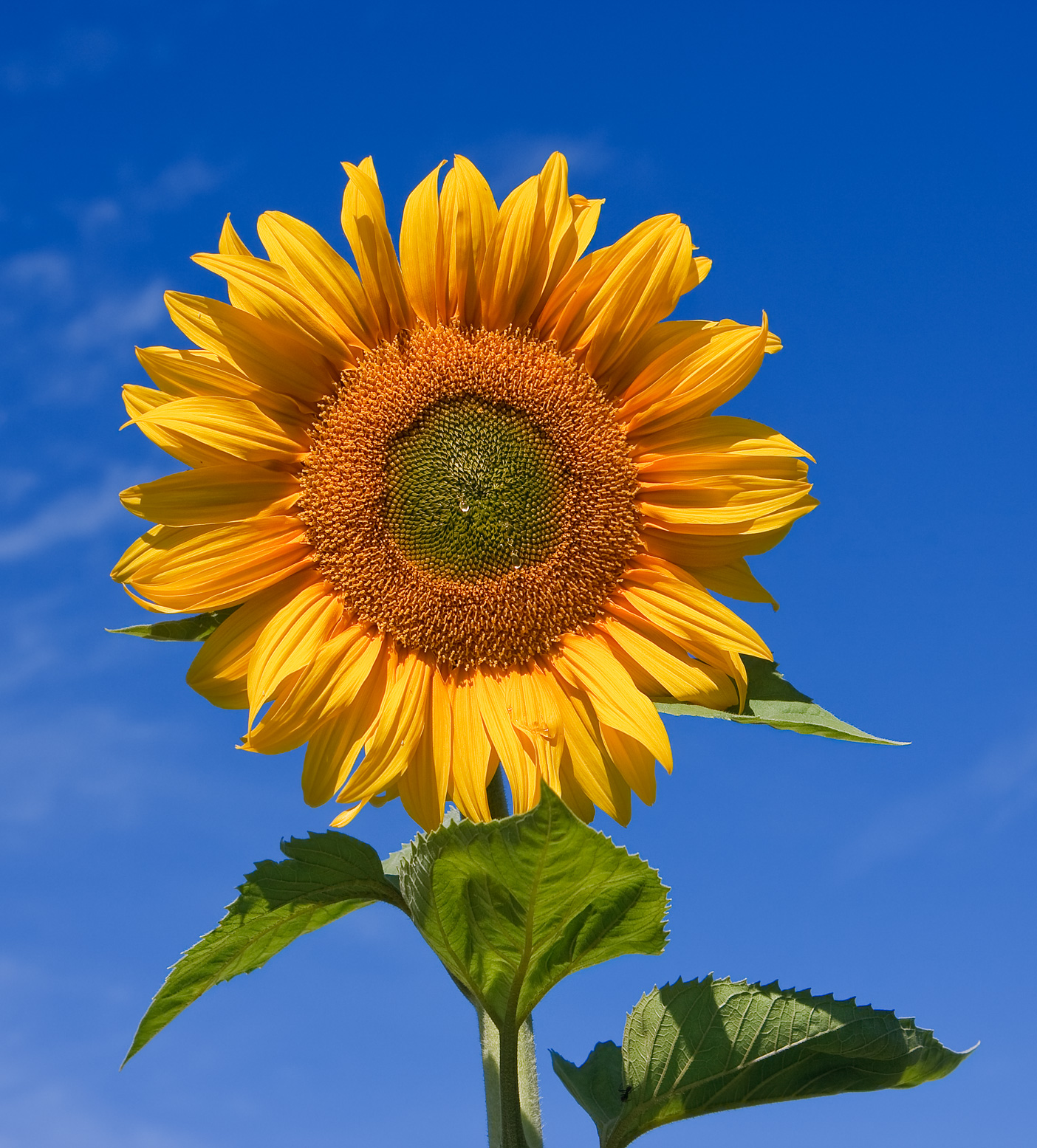 Vanhempainilta-runko
Esittely (isyys, jalkapallo, opetustyö ja runous)
Lapsuuden muutos SOSIAALINEN KÖMPELYYS, VUOROVAIKUTUSTAIDOT, TUNNEKONTROLLI, KÄRSIMÄTTÖMYYS
Puhelimet
Ruokavalio (Sokerin määrä)
Liikunta (1h hengästyttävää liikuntaa = Hikoilu ja pinnistely)
Taiteet
Handle with care = koulun roolin muutos
Säännöt vs sopimukset
Lukeminen ja kirjoittaminen (käsinkirjoittamisen merkitys)
Video vastuunkannosta eli oikeudet ja vastuut. Perusopetuslaki.
Oppimisprosessi (mallioppiminen, vertaisoppiminen, kaverin auttaminen, learning by doing, elinikäinen oppiminen, vaatimustaso = ope uskoo sen verran oppijan potentiaaliin, että vaatii, tekoälyn tuomat muutokset)
Käytännön asiat: luokka numeroina, luokan tili=luokkaretki, w-upp ryhmä, Kalevalan koulun nettisivut, Wilma merkinnät, 3-minuutin muistutus